MBUG 2016
Session Title:  		Automating & Streamlining in the FAO
Presented By:  		Terry Bland
Institution: 		ICC
Date:			September 12, 2016
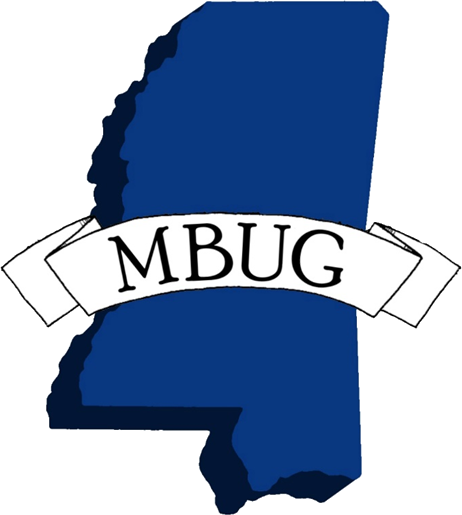 SESSION RULES OF ETIQUETTE
Please turn off your cell phone
If you must leave the session early, please do so discreetly
Please avoid side conversation during the session
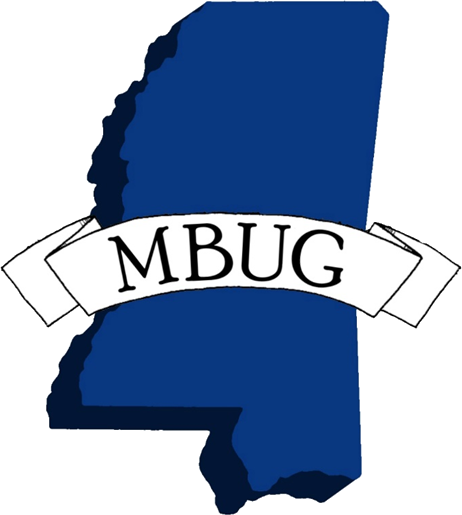 TOOLS
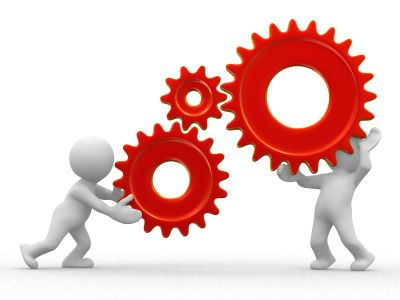 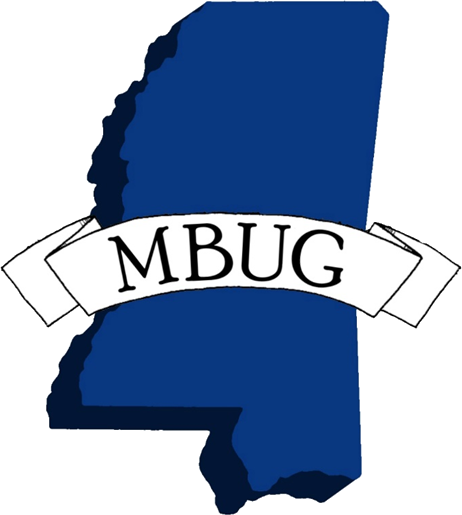 AUTOMATING & STREAMLINING
TOOLS
Population Selections
Rules
Email Letters
Self-Service
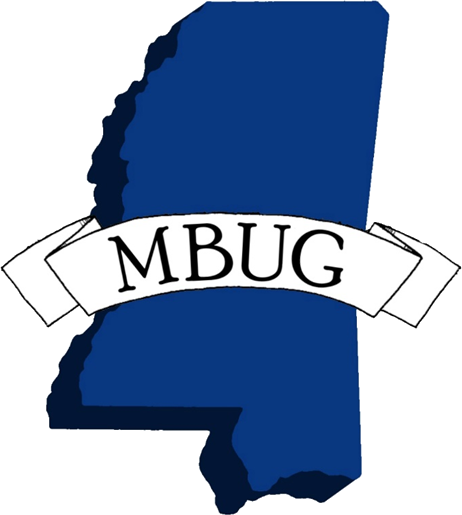 POPULATION SELECTION
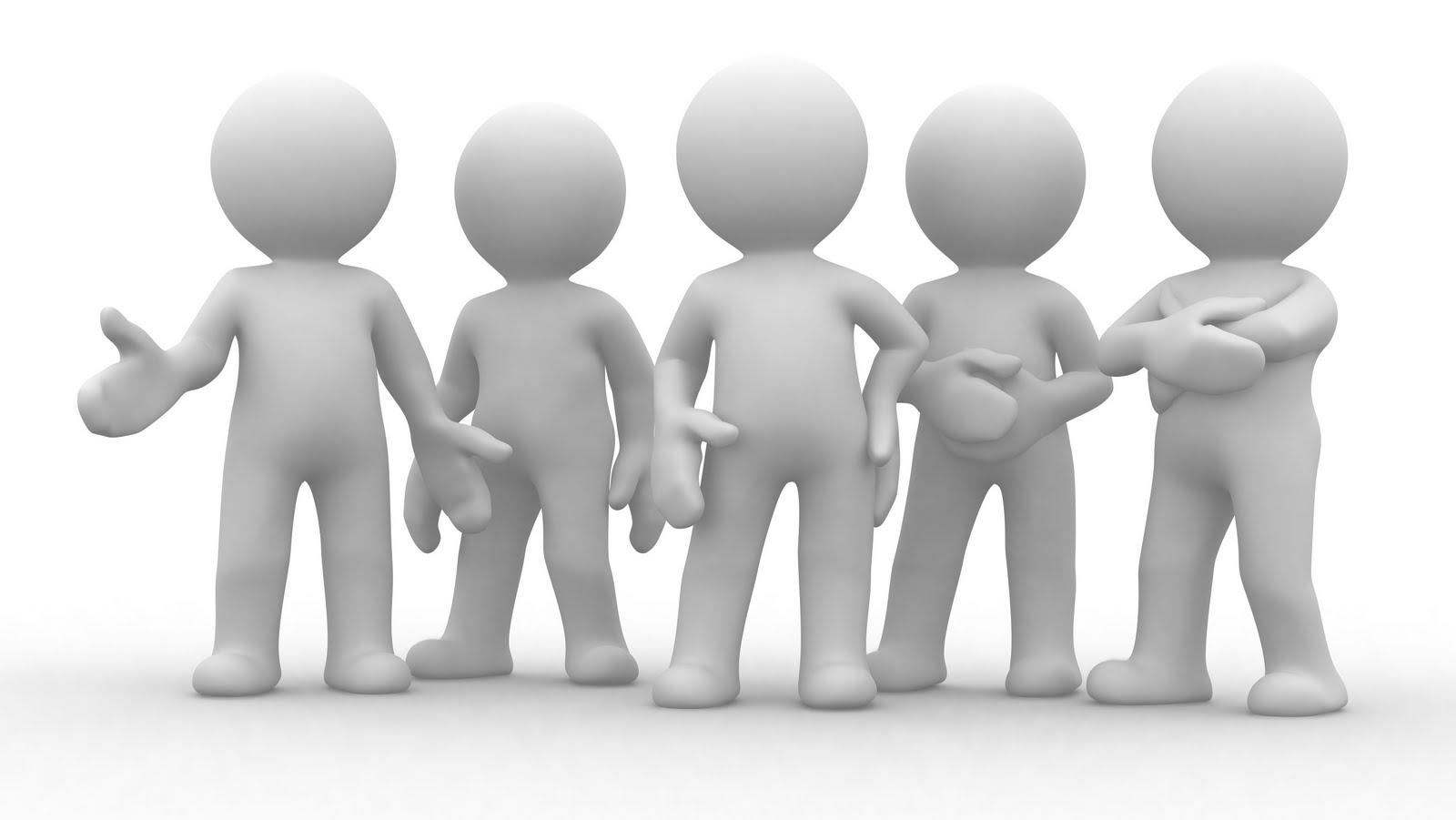 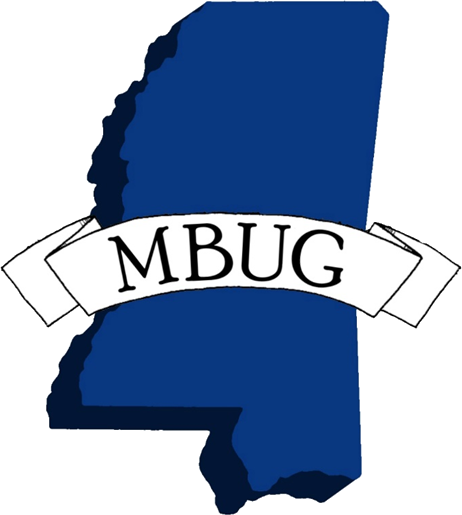 AUTOMATING & STREAMLINING
POPULATION SELECTION
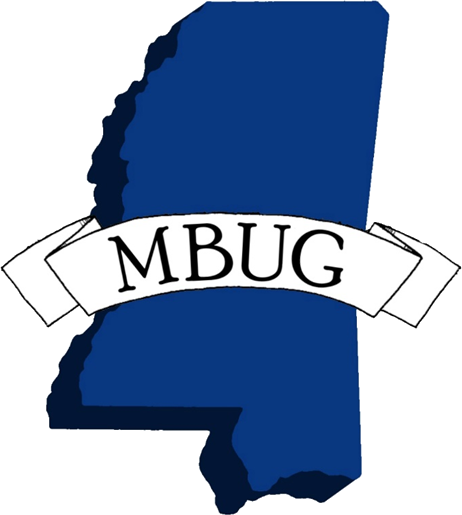 AUTOMATING & STREAMLINING
Finds aid type by amount
POPULATION SELECTION
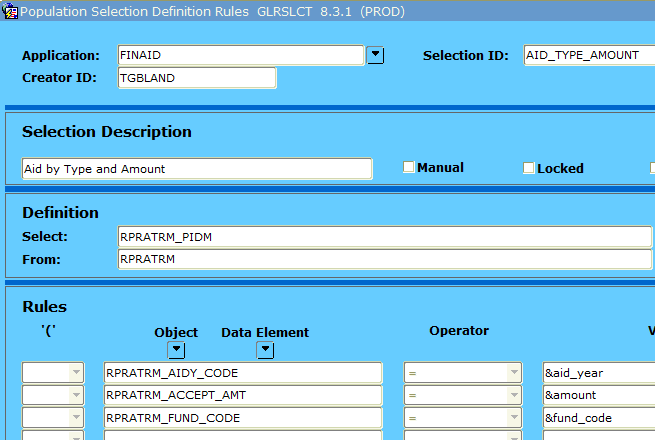 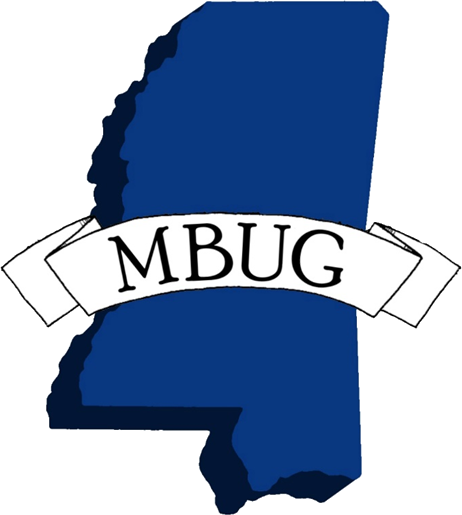 AUTOMATING & STREAMLINING
Finds scholarship applicants
POPULATION SELECTION
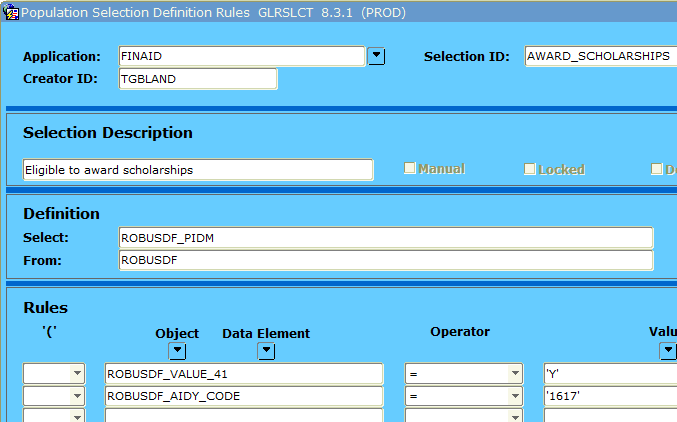 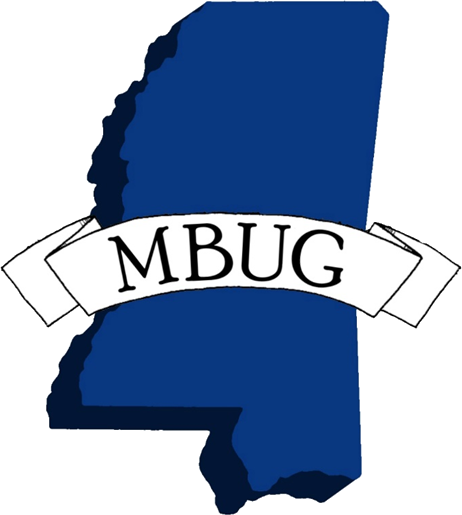 AUTOMATING & STREAMLINING
Finds all who filed FAFSA
POPULATION SELECTION
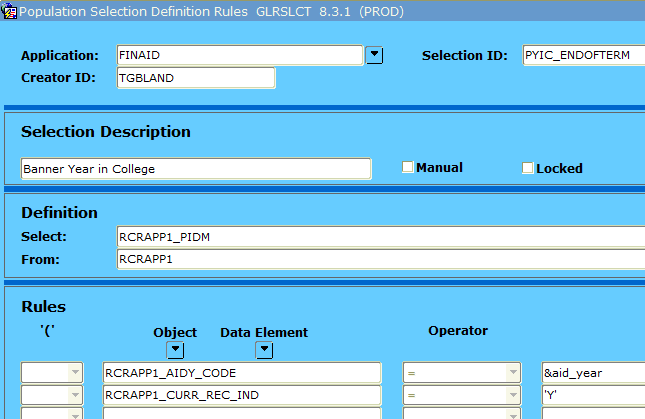 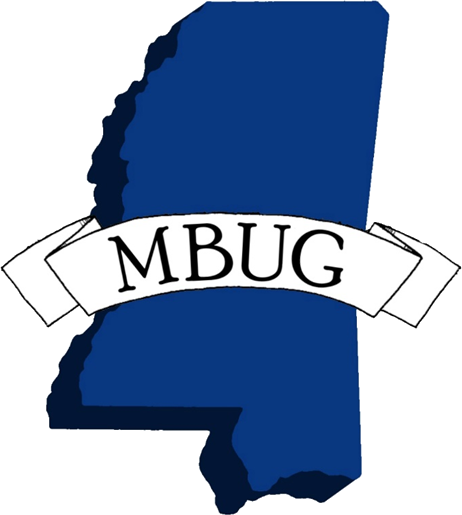 AUTOMATING & STREAMLINING
POPULATION SELECTION
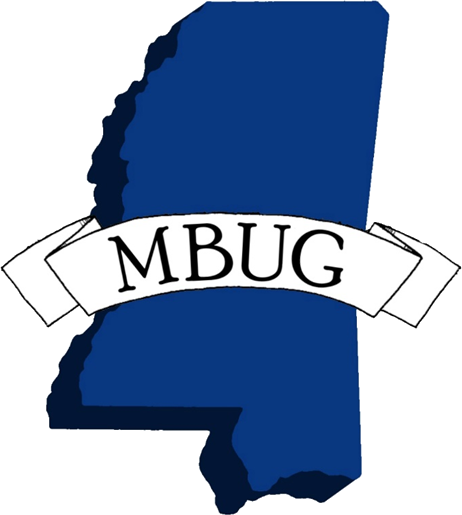 AUTOMATING & STREAMLINING
POPULATION SELECTION
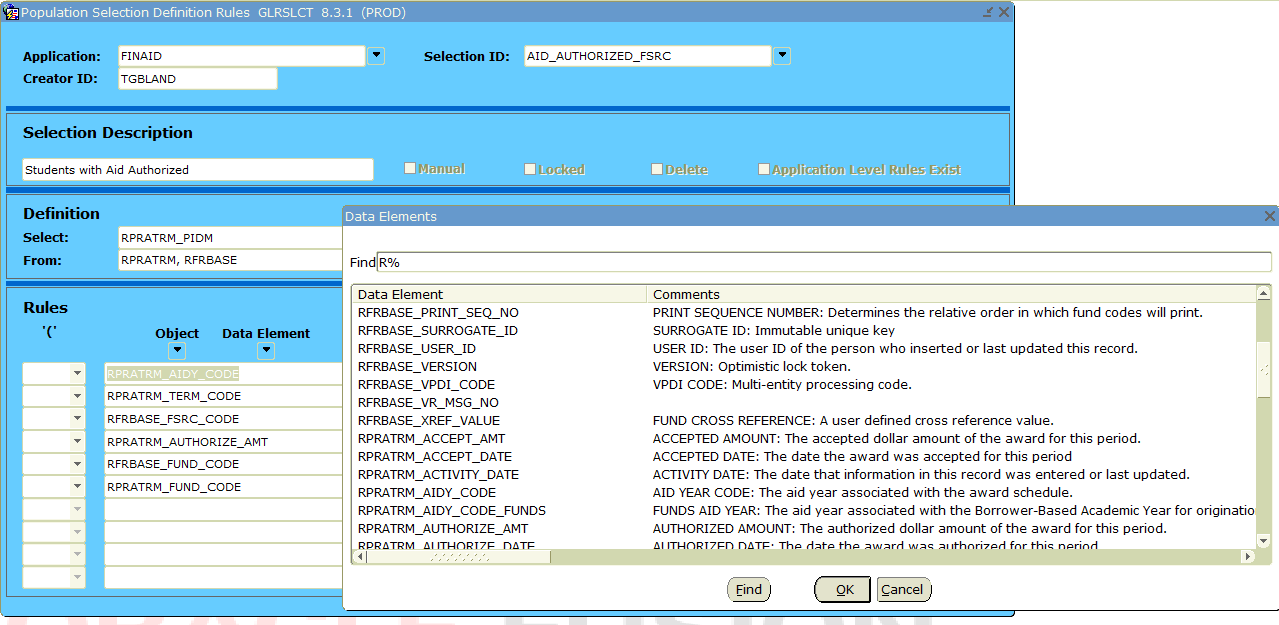 AUTOMATING & STREAMLINING
POPULATION SELECTION
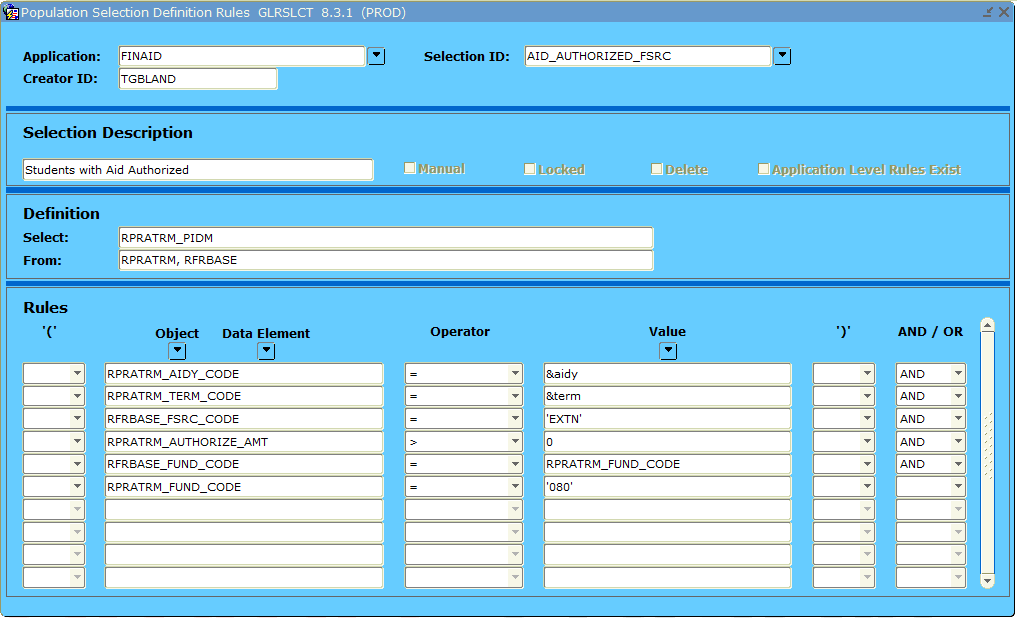 AUTOMATING & STREAMLINING
Gathers the popsel data
POPULATION SELECTION
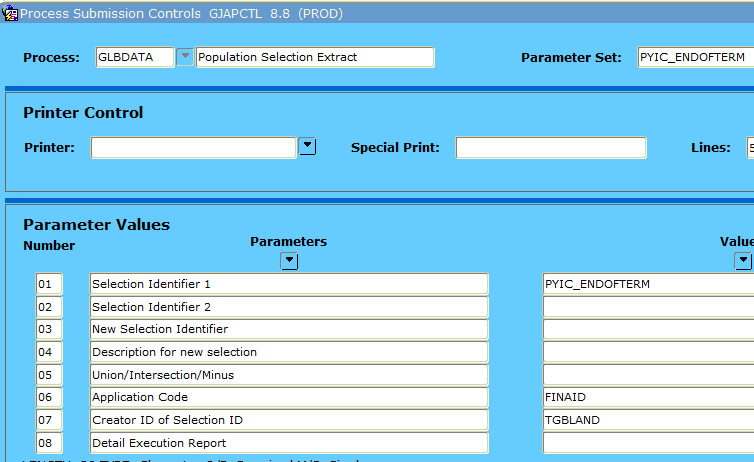 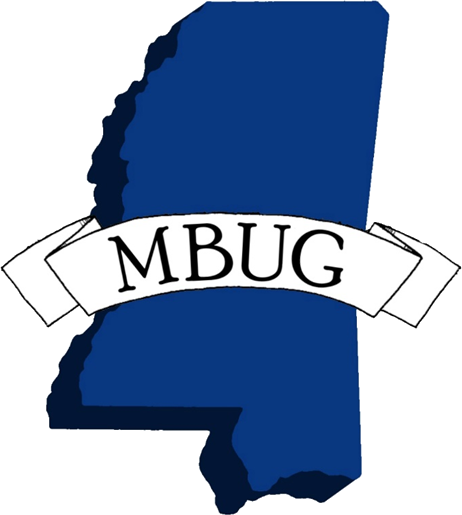 AUTOMATING & STREAMLINING
Displays the popsel data
POPULATION SELECTION
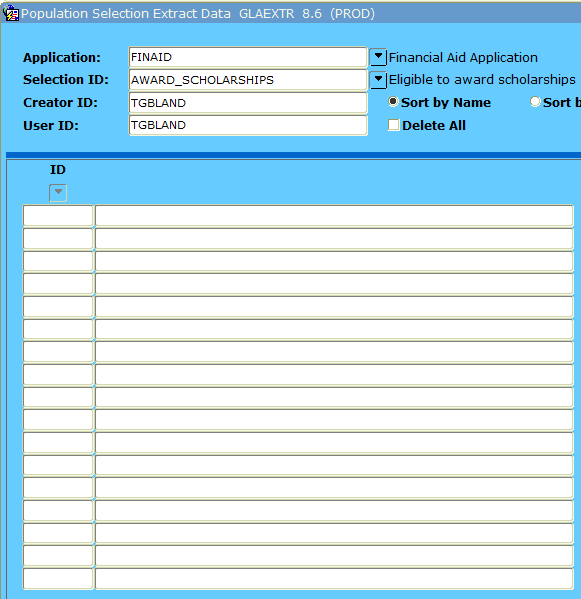 Davy Jones
      Tom Jones
      Clark Kent
      Bruce Wayne
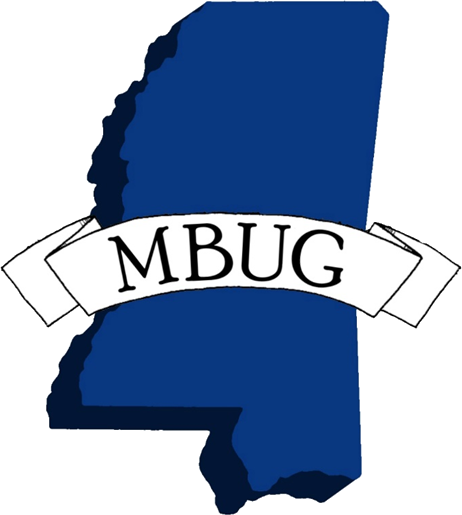 RULES
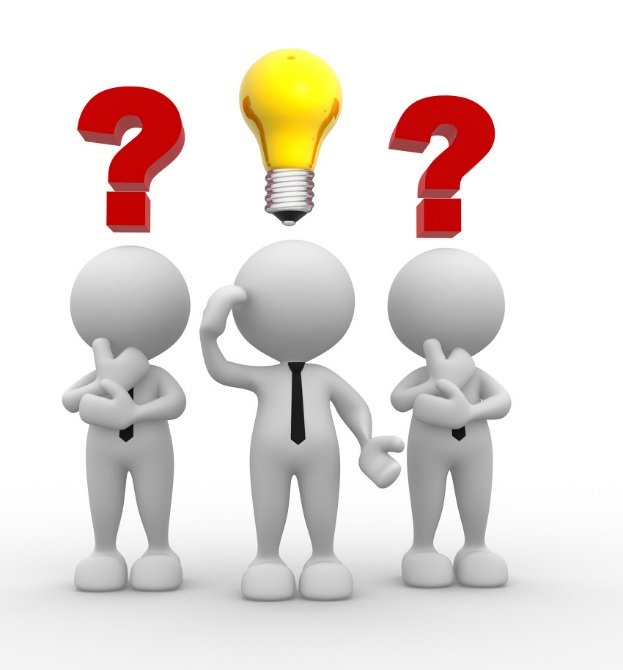 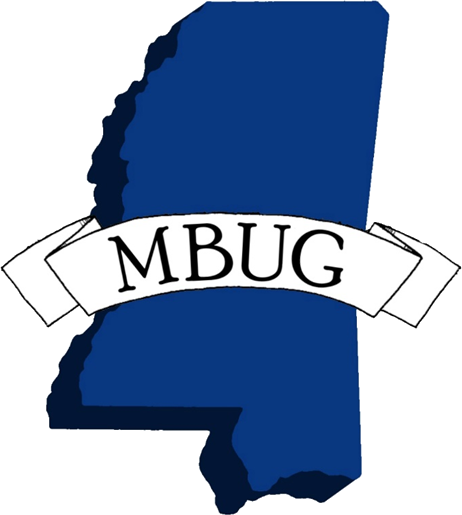 AUTOMATING & STREAMLINING
RULES
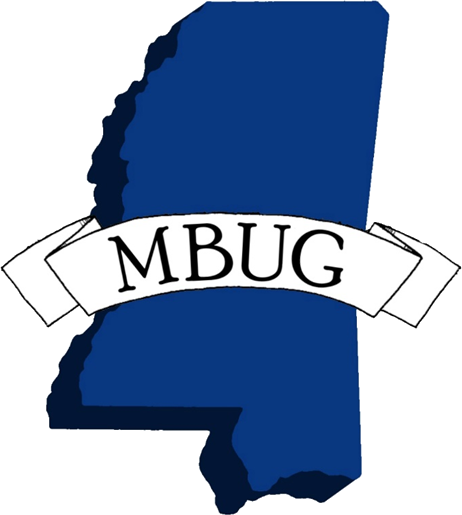 AUTOMATING & STREAMLINING
RULES
RORALGO
Set Period Year in College on ROASTAT Tab 2 for use in loan processing.
Roll period budget to Spring/Summer if student does not enroll for Fall/Spring.
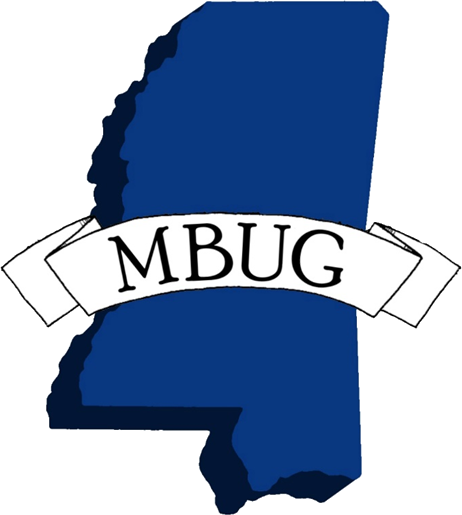 AUTOMATING & STREAMLINING
RULES
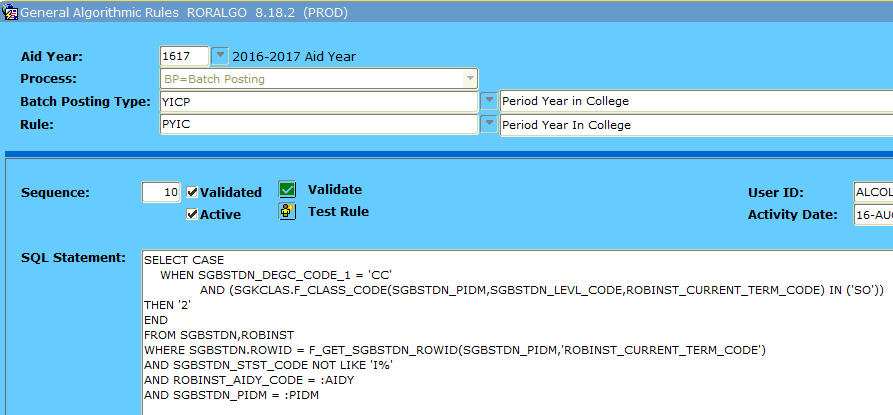 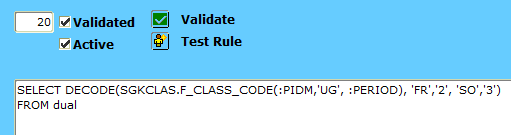 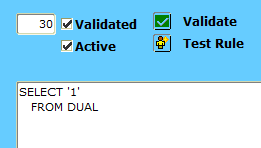 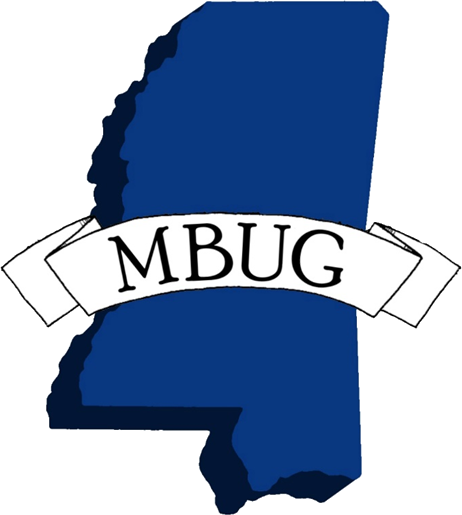 AUTOMATING & STREAMLINING
RULES
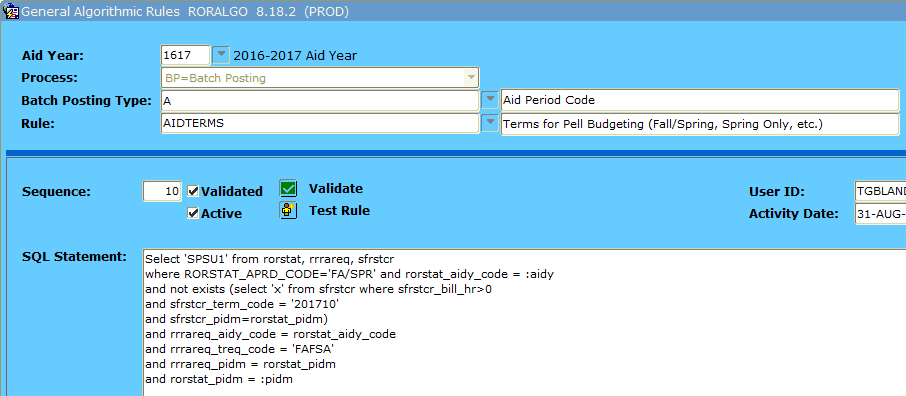 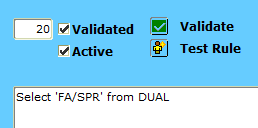 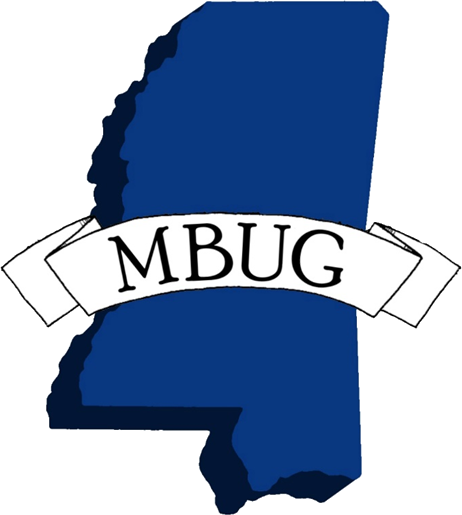 AUTOMATING & STREAMLINING
RULES
RORPOST
Batch post requirement codes based on SAR comments after upload.
Batch post requirement codes based on answers within the FAFSA data (i.e. legal guardianship, foster child/ward of the court, active military, etc.)
Batch update requirement code statuses (i.e. bankruptcy set to E for “not yet received” but needs to be S for “satisfied”).
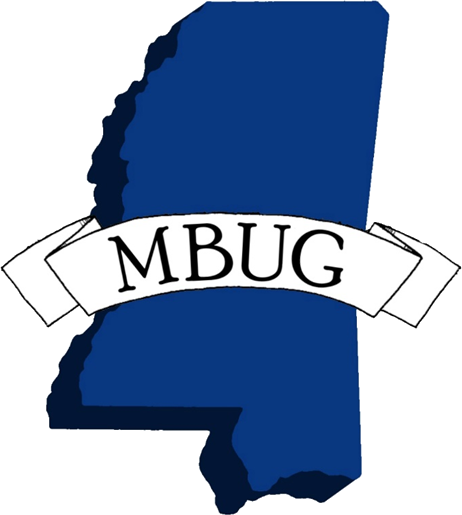 AUTOMATING & STREAMLINING
RULES
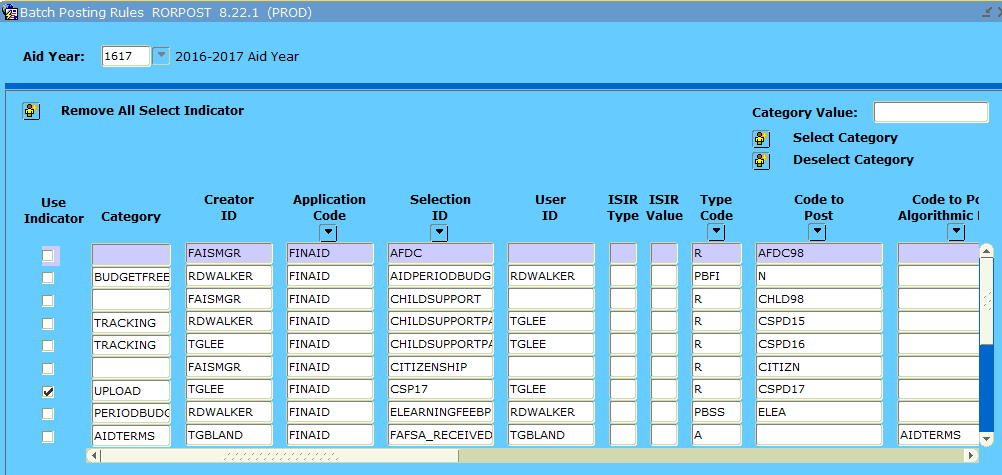 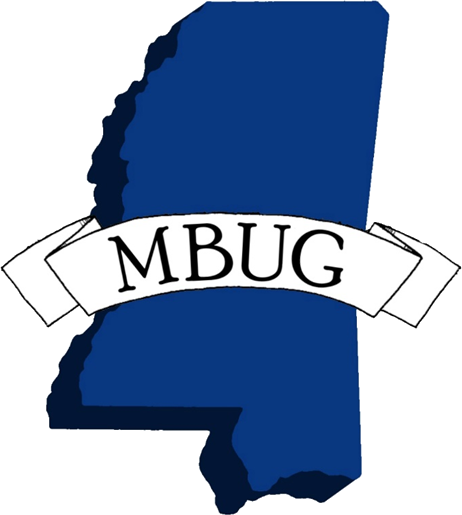 AUTOMATING & STREAMLINING
RULES
RORRULE
Stop Pell from disbursing/authorizing until receive COD acknowledgement. (prevent reconciling issues)
Stop scholarships from disbursing if student is enrolled in less than 15 hours with exception of healthcare students who are enrolled in at least 6 hours.
Package scholarships if ROAUSDF fields are marked appropriately.
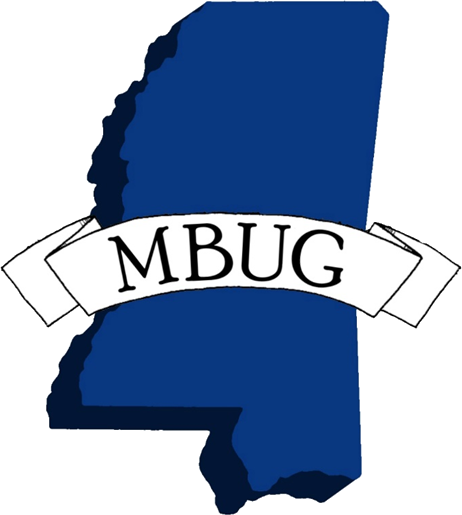 AUTOMATING & STREAMLINING
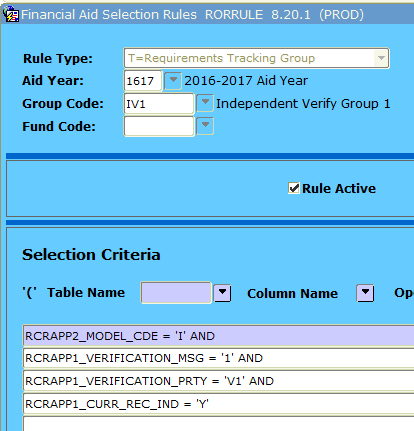 RULES
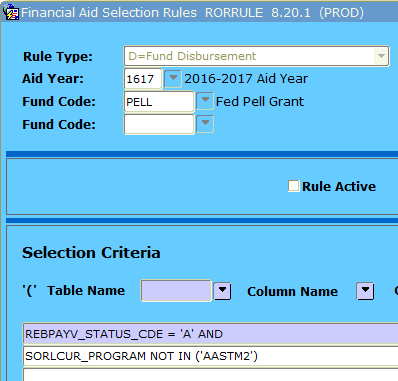 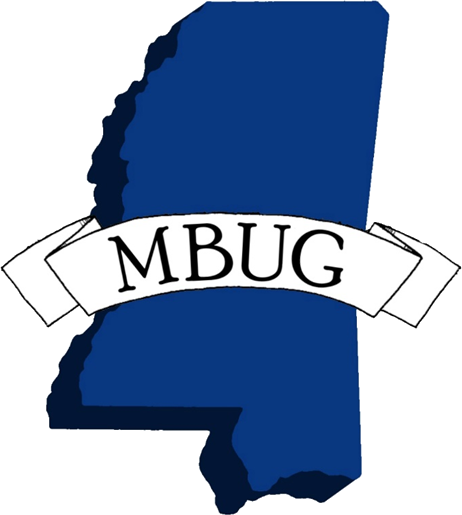 AUTOMATING & STREAMLINING
RULES
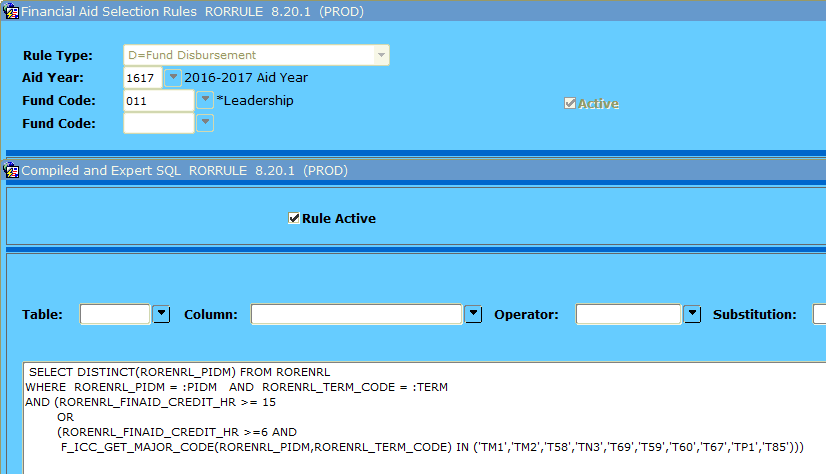 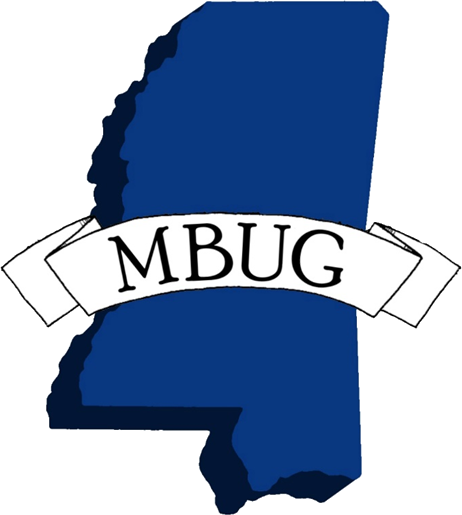 AUTOMATING & STREAMLINING
RULES
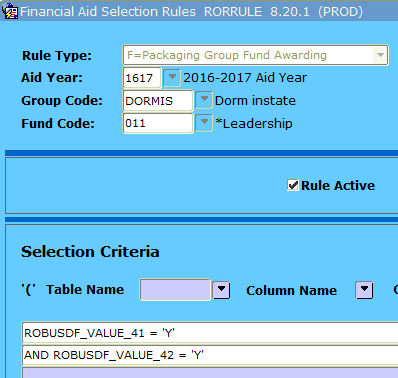 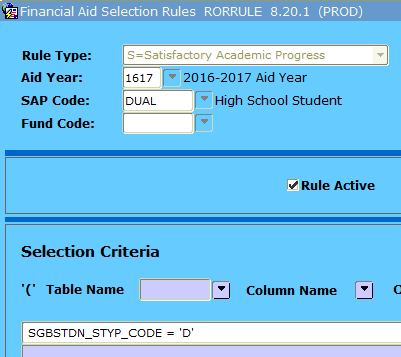 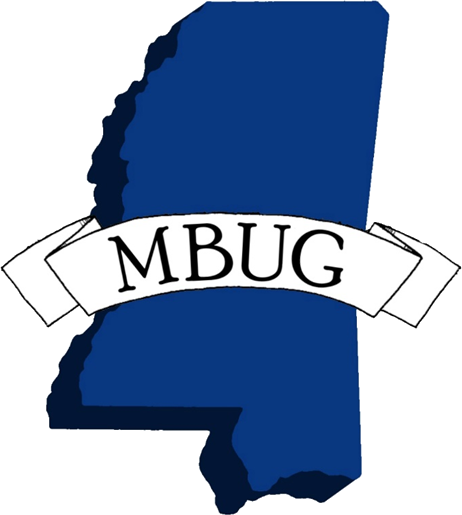 EMAIL LETTERS
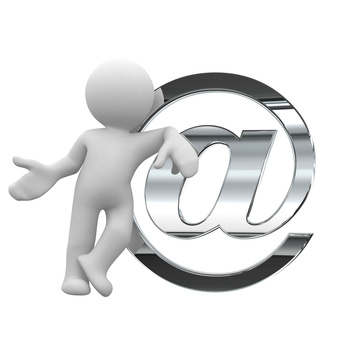 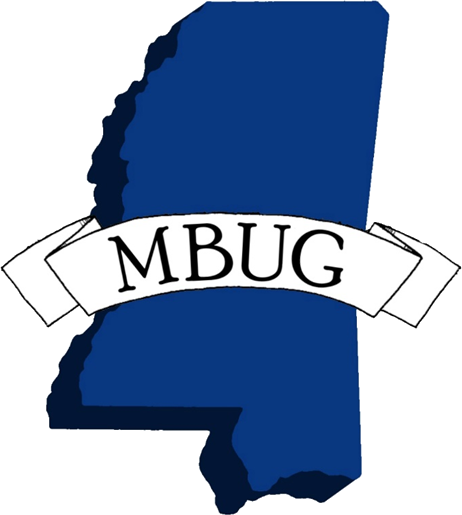 AUTOMATING & STREAMLINING
EMAIL
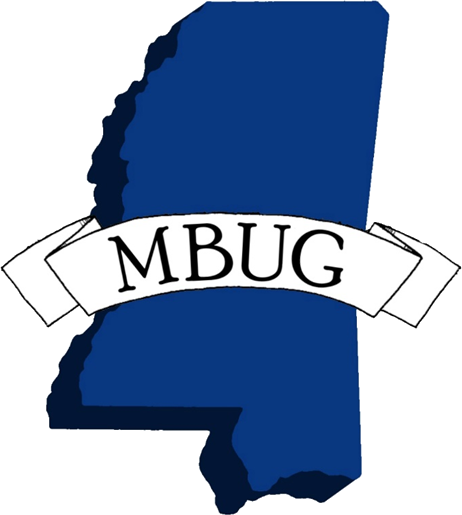 AUTOMATING & STREAMLINING
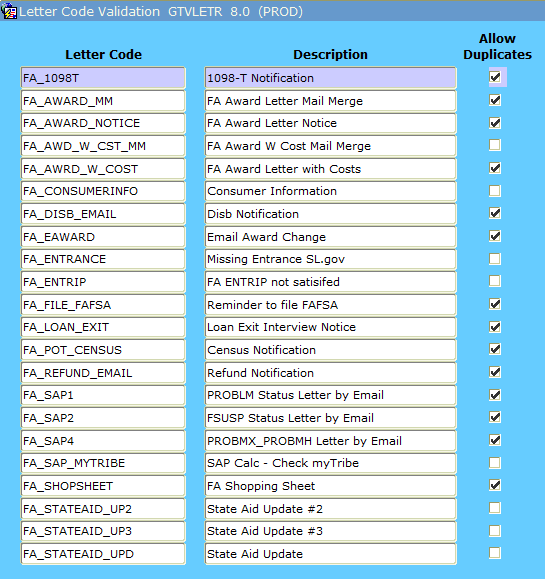 EMAIL
SETUP
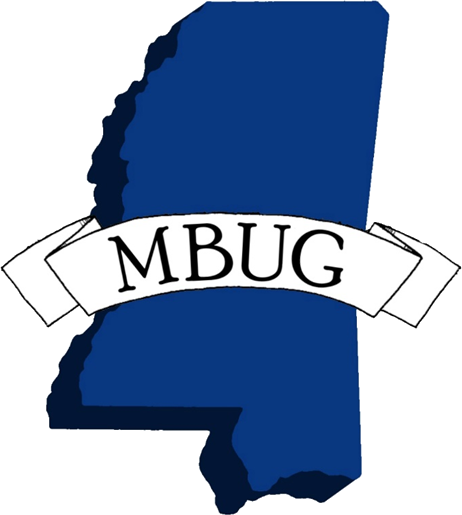 AUTOMATING & STREAMLINING
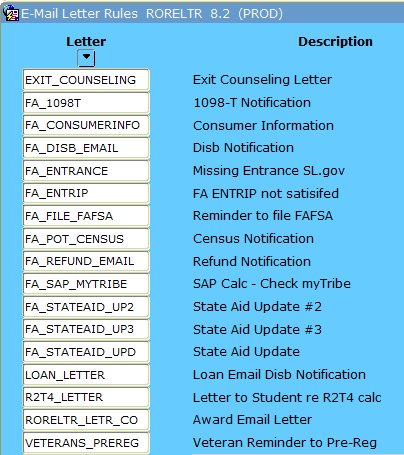 EMAIL
SETUP
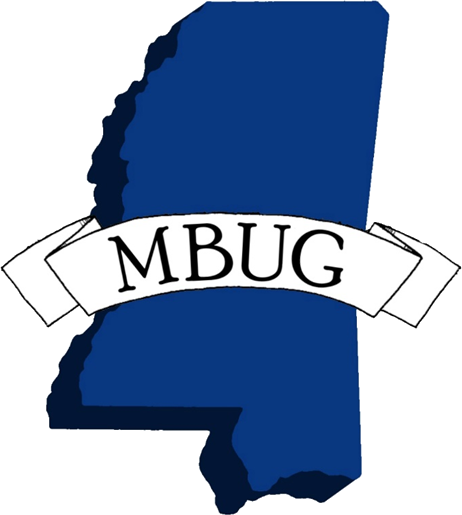 AUTOMATING & STREAMLINING
EMAIL
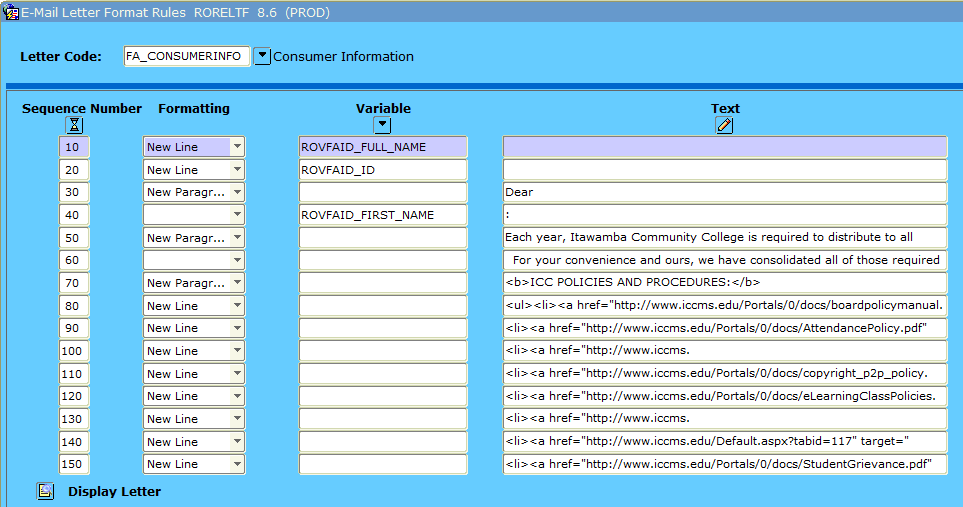 SETUP
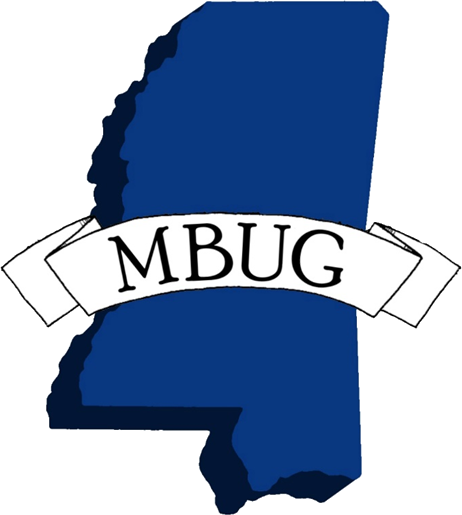 AUTOMATING & STREAMLINING
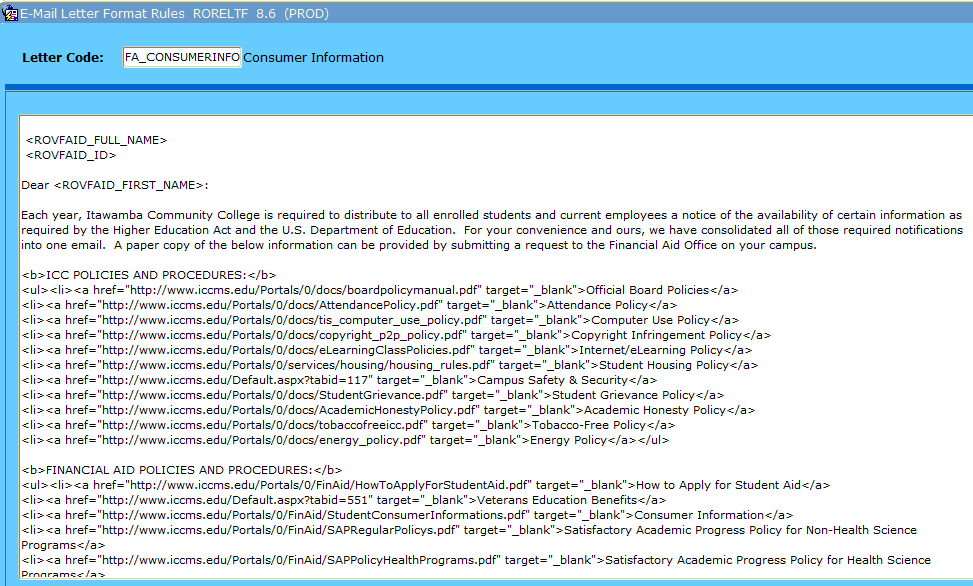 EMAIL
SETUP
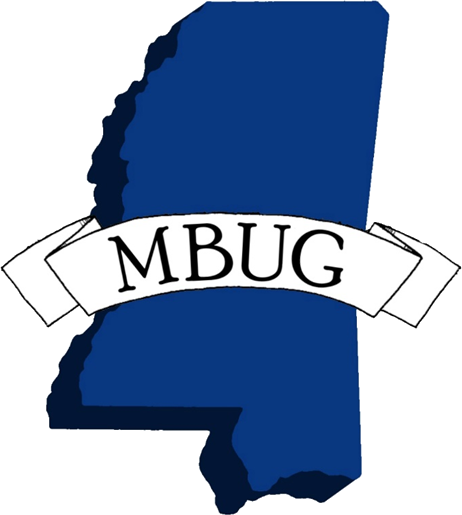 AUTOMATING & STREAMLINING
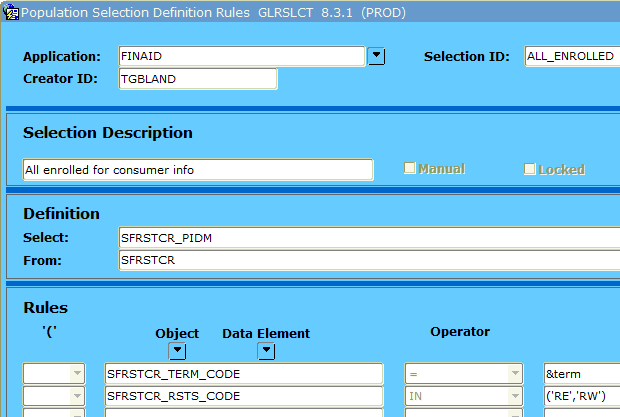 EMAIL
SETUP
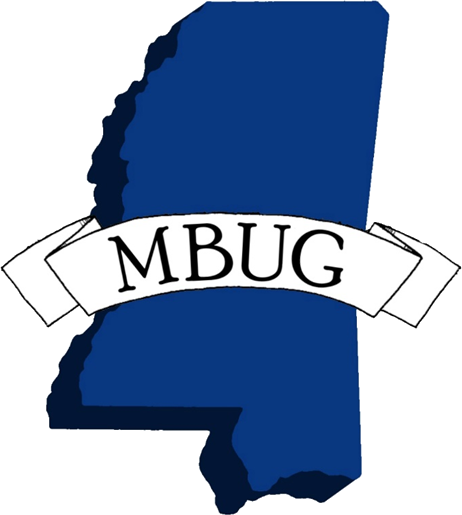 AUTOMATING & STREAMLINING
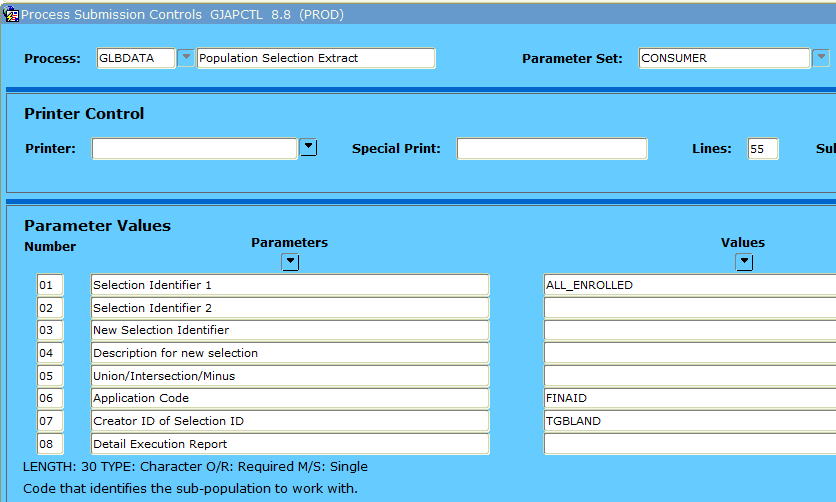 EMAIL
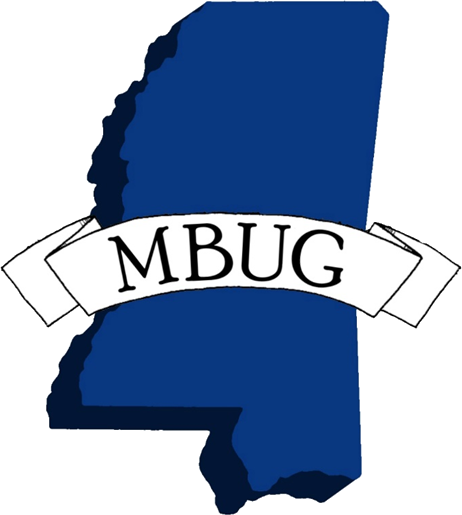 AUTOMATING & STREAMLINING
EMAIL
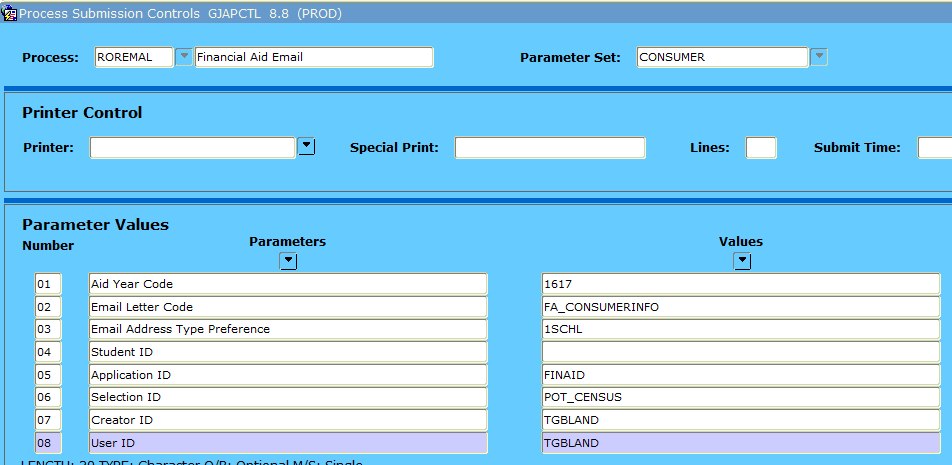 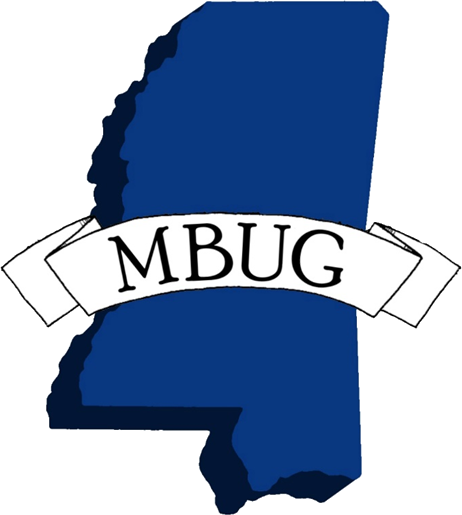 AUTOMATING & STREAMLINING
EMAIL
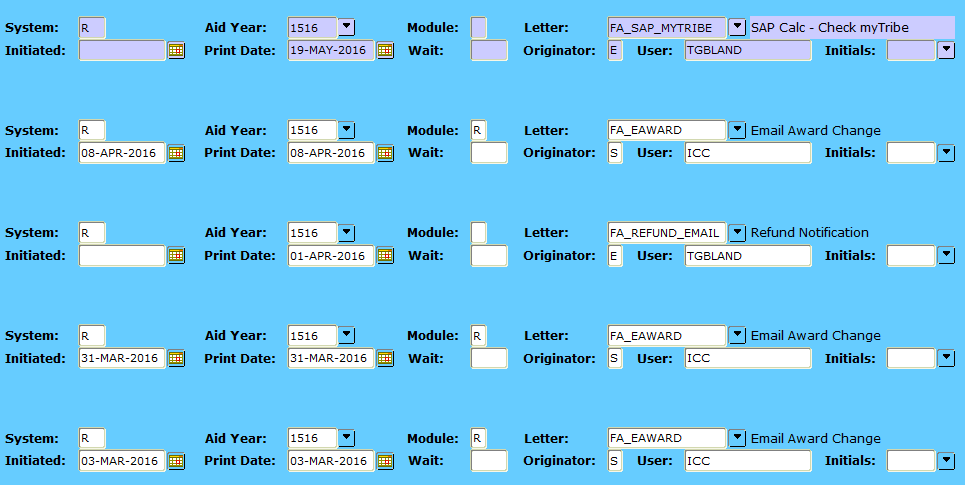 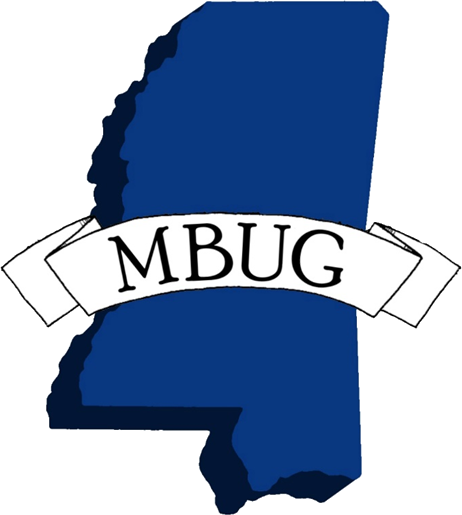 SELF-SERVICE
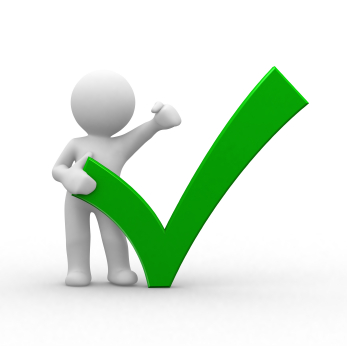 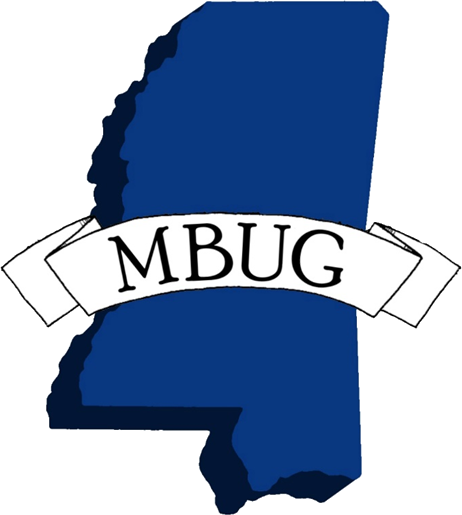 AUTOMATING & STREAMLINING
SELF-SERVICE
RORWTAB / RORWTXT to display messages on Self-Service
Display a message that FAFSA rejected
Pull comments from RHACOMM to display reasons appeal was denied
Display R2T4 information (% earned, amount owed)
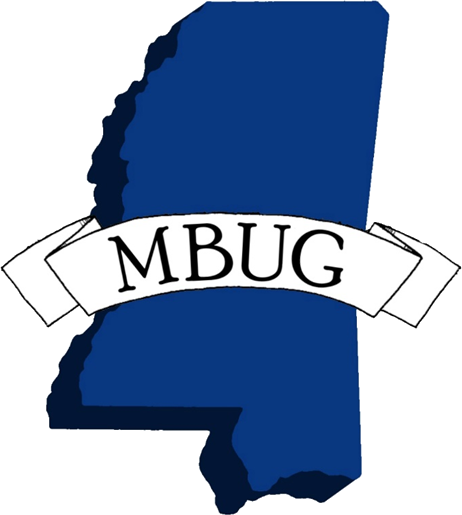 AUTOMATING & STREAMLINING
SELF-SERVICE
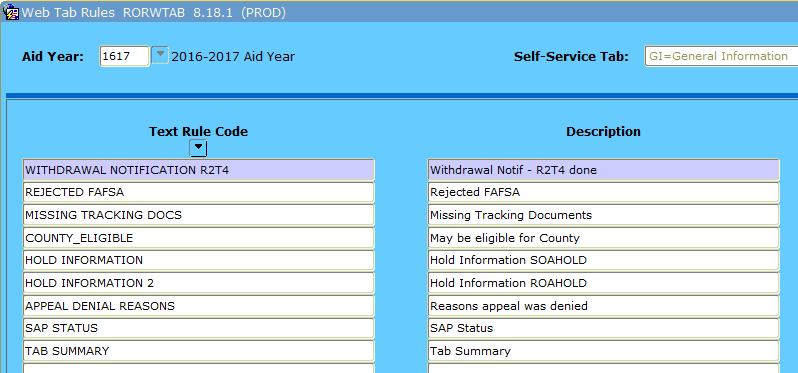 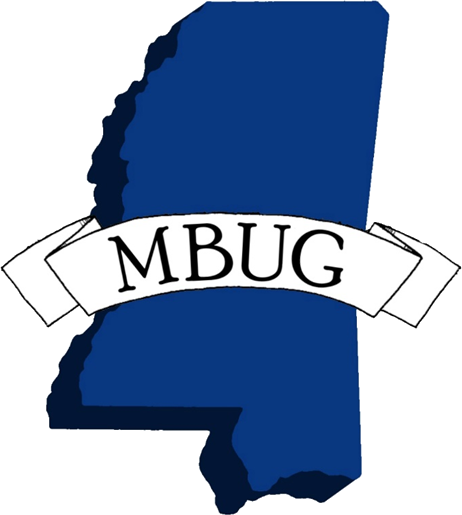 AUTOMATING & STREAMLINING
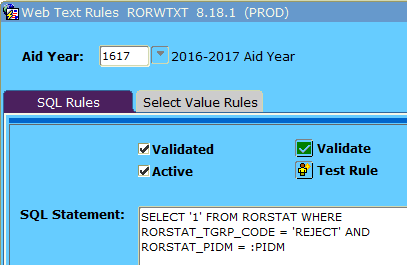 SELF-SERVICE
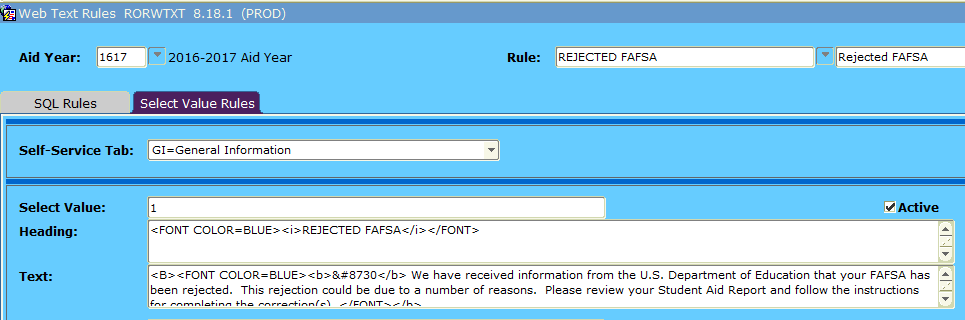 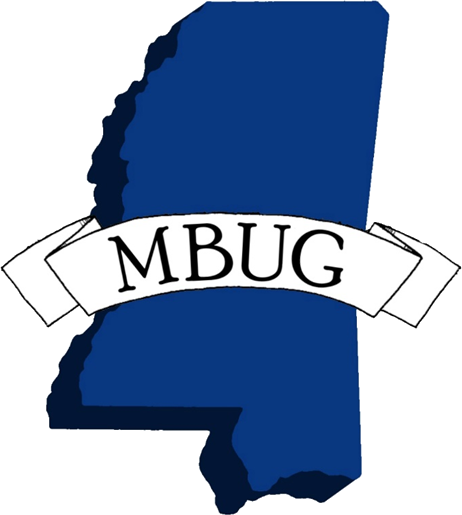 AUTOMATING & STREAMLINING
SELF-SERVICE
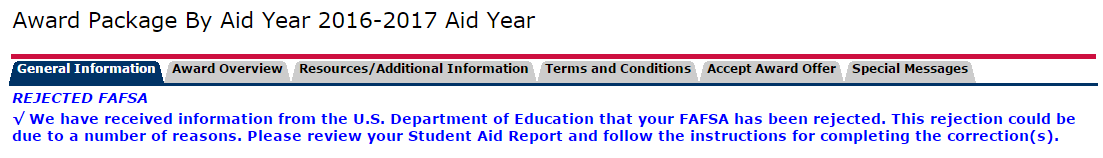 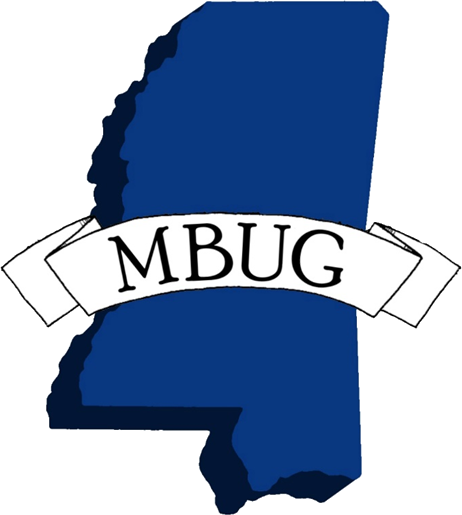 AUTOMATING & STREAMLINING
SELF-SERVICE
Create a Web Variable with RTVWVAR/RORWVAR
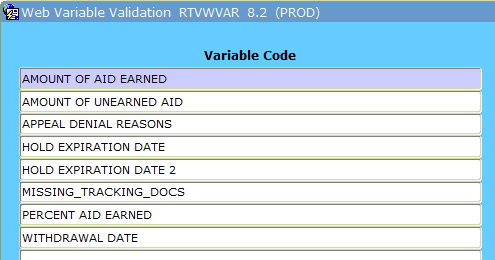 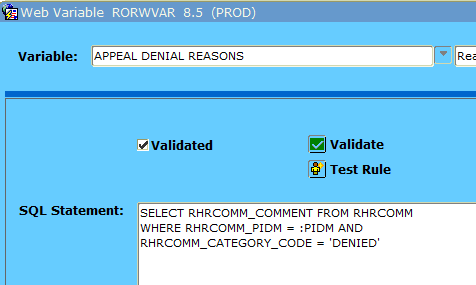 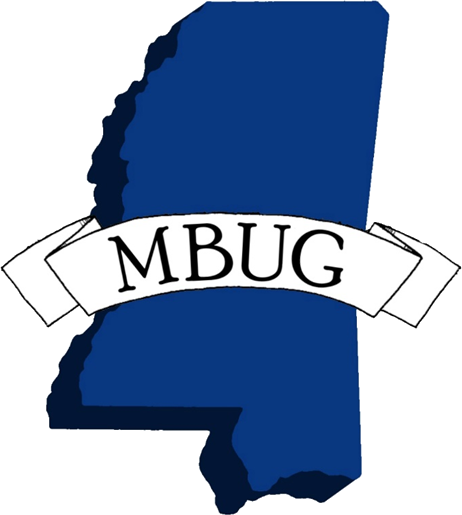 AUTOMATING & STREAMLINING
SELF-SERVICE
RRAAREQ
ROASTAT
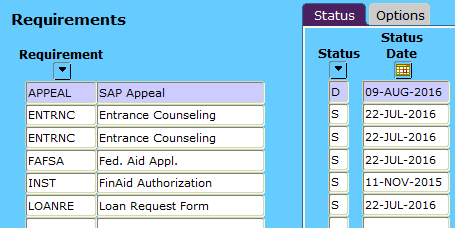 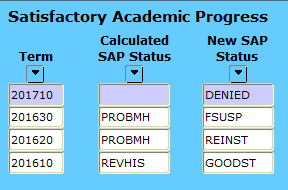 RHACOMM
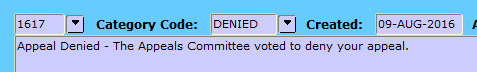 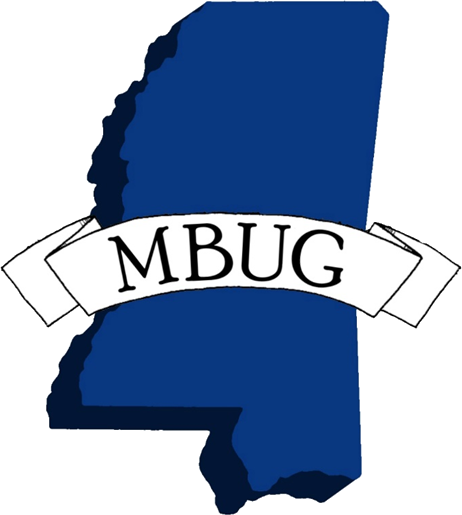 AUTOMATING & STREAMLINING
SELF-SERVICE
Display the results of SAP Appeal and reasons on Academic Progress tab in Self-Service:
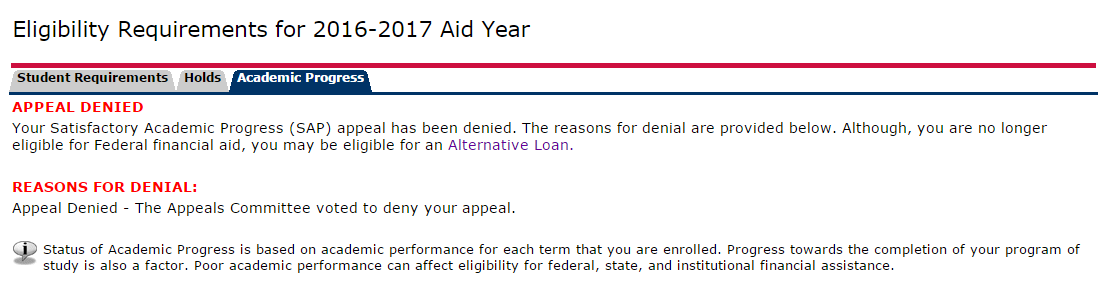 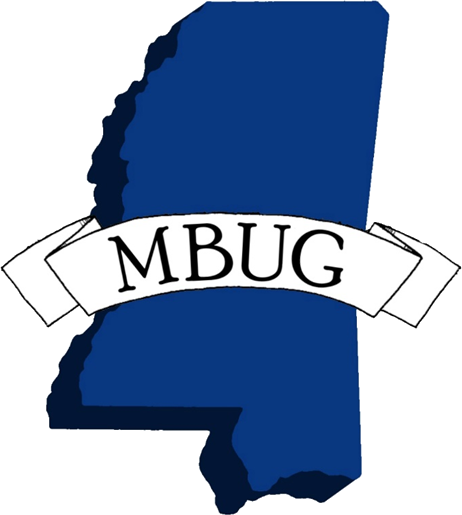 AUTOMATING & STREAMLINING
SELF-SERVICE
Create a Web Variable with RTVWVAR/RORWVAR
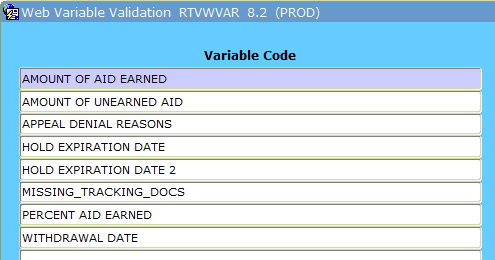 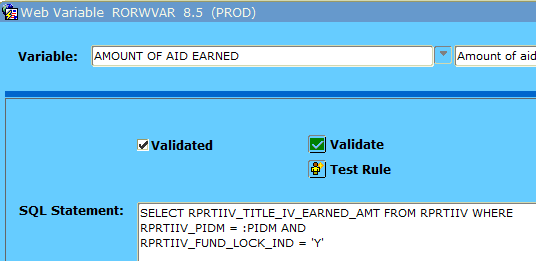 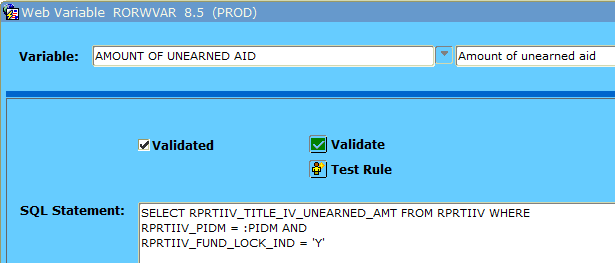 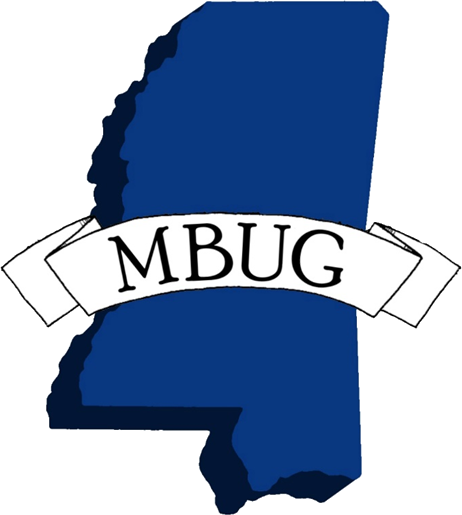 AUTOMATING & STREAMLINING
SELF-SERVICE
Create a Web Variable with RTVWVAR/RORWVAR
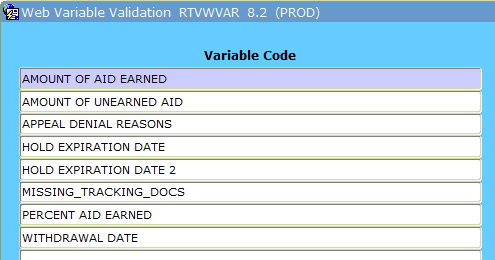 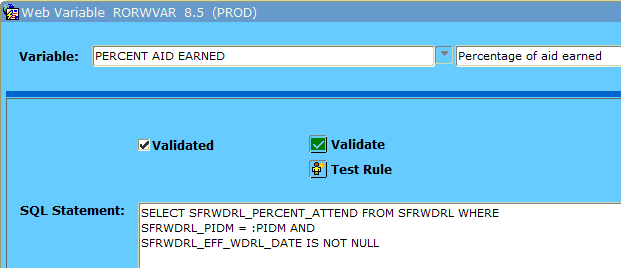 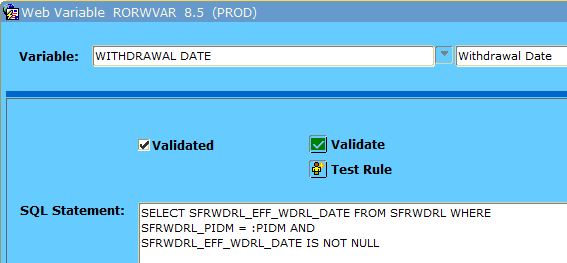 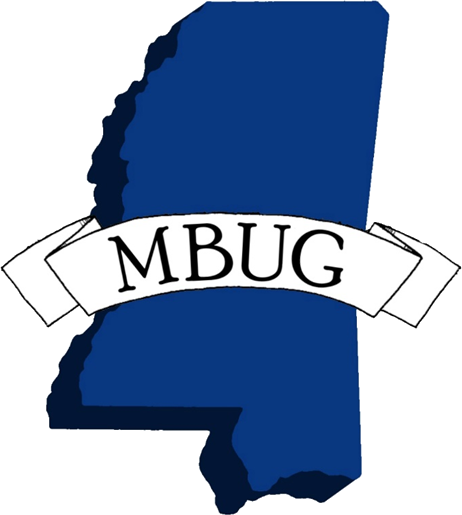 AUTOMATING & STREAMLINING
SELF-SERVICE
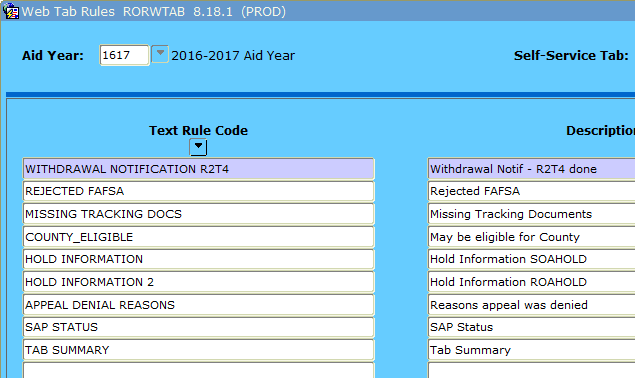 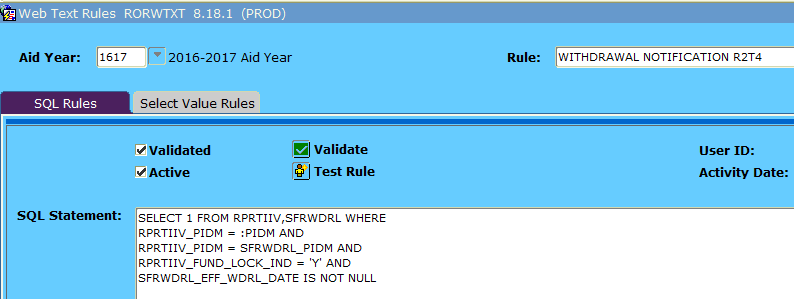 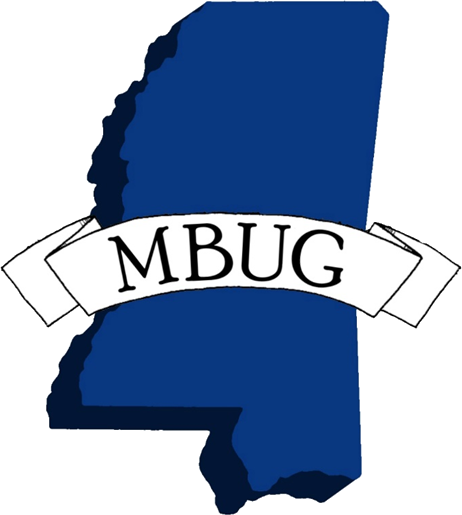 AUTOMATING & STREAMLINING
SELF-SERVICE
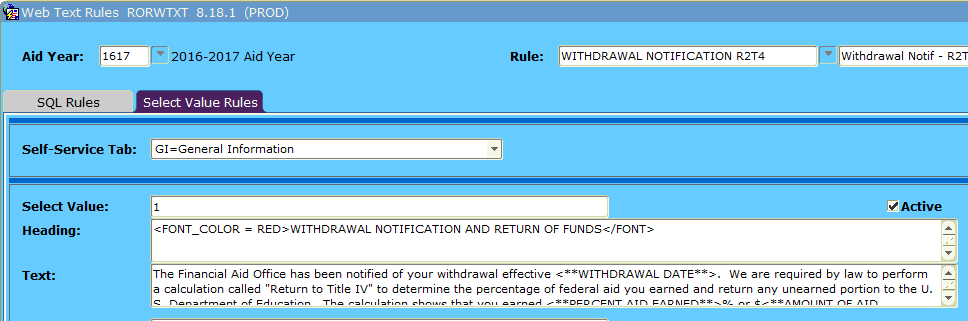 Variables:
<**WITHDRAWAL DATE**>
<**PERCENT AID EARNED**>  
<**AMOUNT OF AID EARNED**>
<**AMOUNT OF UNEARNED AID**>
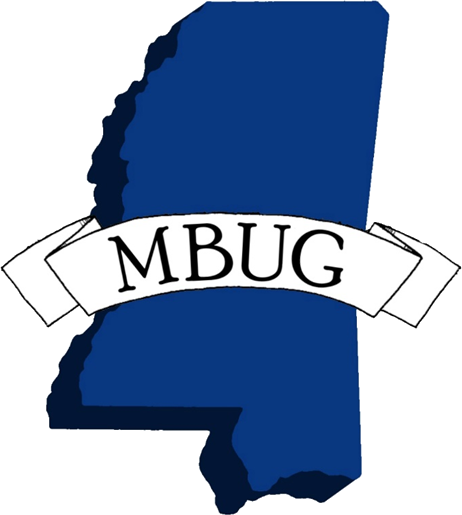 AUTOMATING & STREAMLINING
SELF-SERVICE
WITHDRAWAL NOTIFICATION AND RETURN OF FUNDS
The Financial Aid Office has been notified of your withdrawal effective 09/07/2016.  We are required by law to perform a calculation called "Return to Title IV" to determine the percentage of federal aid you earned and return any unearned portion to the U.S. Department of Education.  The calculation shows that you earned 15% or $500.00 of the federal funds you were previously awarded.  Unfortunately, that means we must return $1000.00 which may leave you owing a balance in the Business Office.  Please contact them at 662-862-8010 to make payment arrangements.  You will not be able to order a transcript or register for future classes until your balance is paid in full.  You may also want to review the policy regarding Treatment of Title IV Aid When a Student Withdraws.
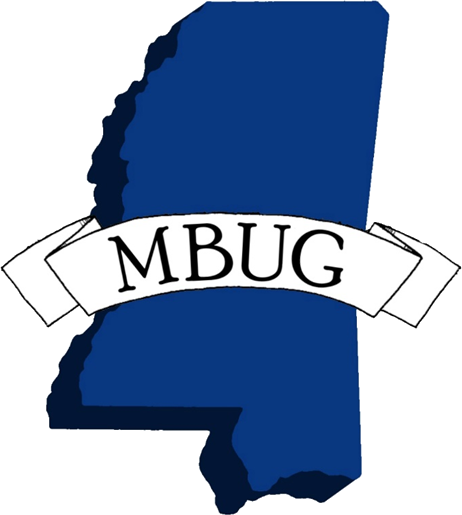 QUESTIONS?
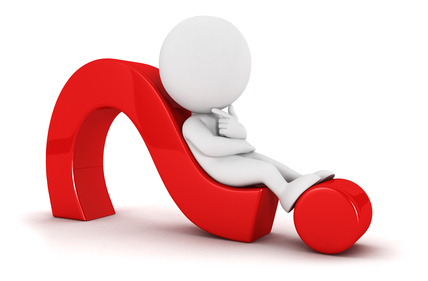 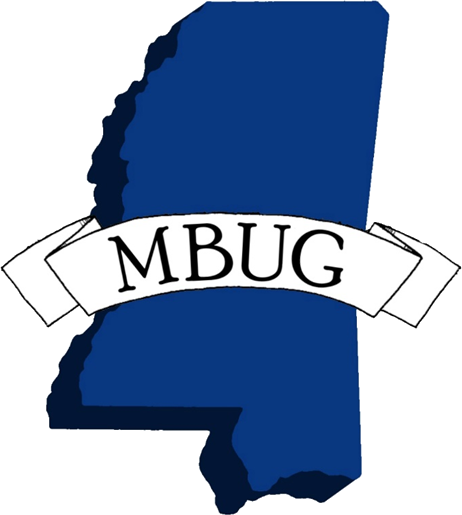